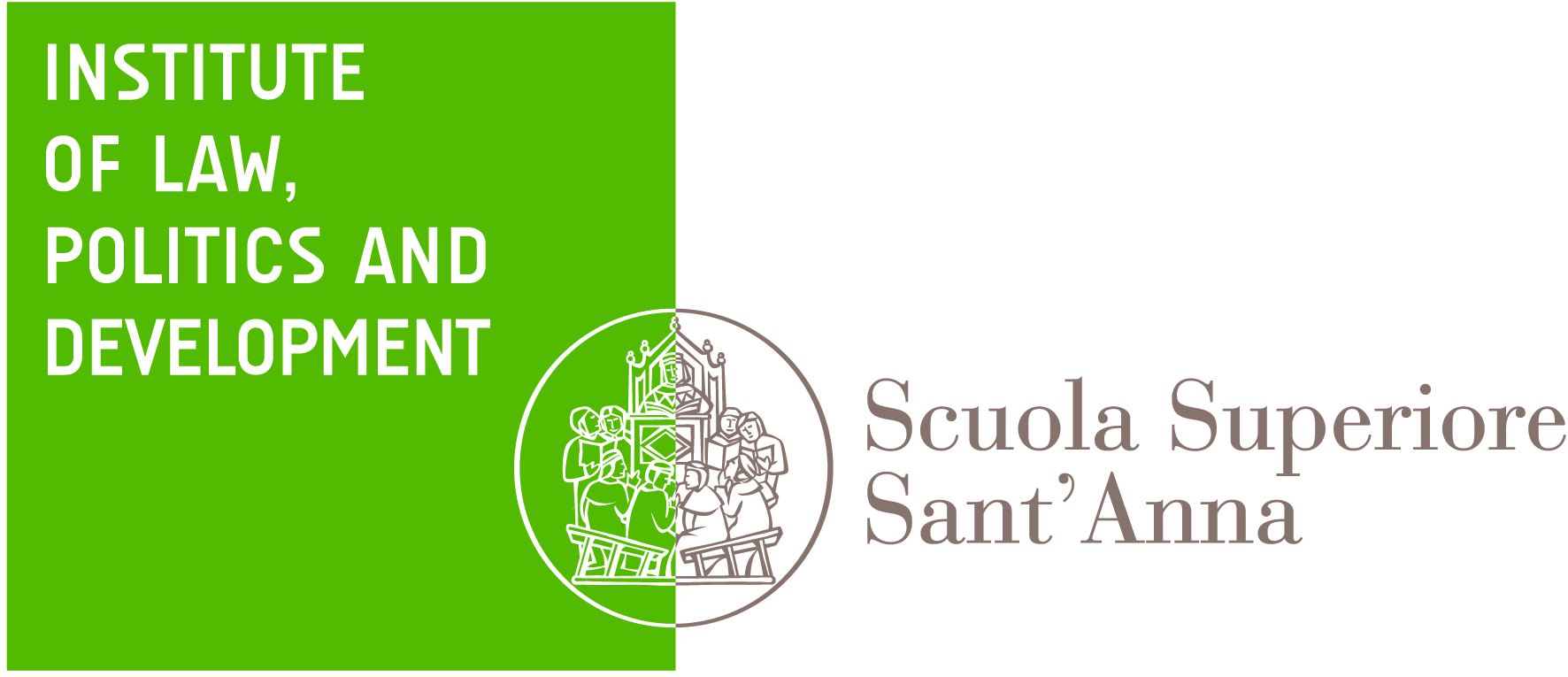 Fondi di indennizzo ed assicurazione obbligatoria
Andrea Bertolini, LL.M. (Yale), Ph.D.  andrea.bertolini@santannapisa.it
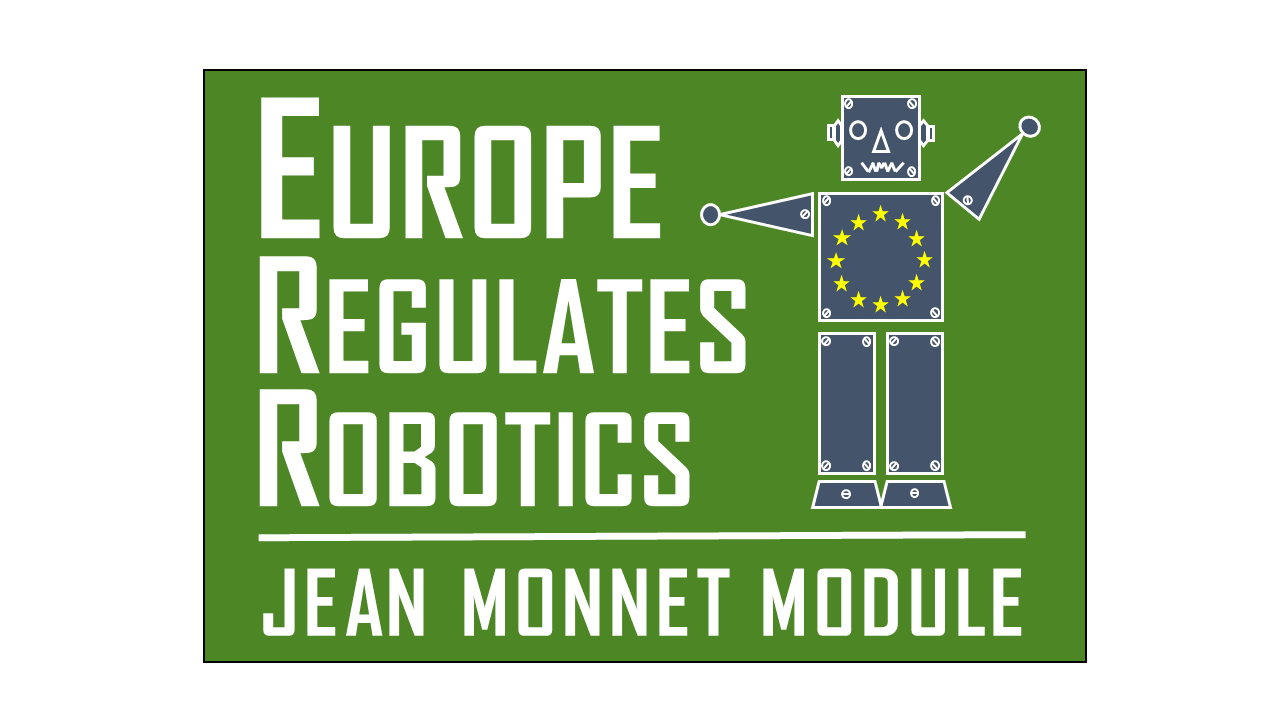 RELIABLE
Outline
Le raccomandazioni del Parlamento Europeo in materia di responsabilità
Responsabilità ed incentivi: il problema economico e tecnologico
Fondi di indennizzo automatico
L’assicurazione obbligatoria: il calcolo del rischio (e del premio)
2
1. Commissione per la Regolazione della Robotica e dell’Intelligenza Artificiale
MEP Mady Delvaux-Stehres
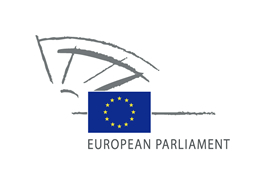 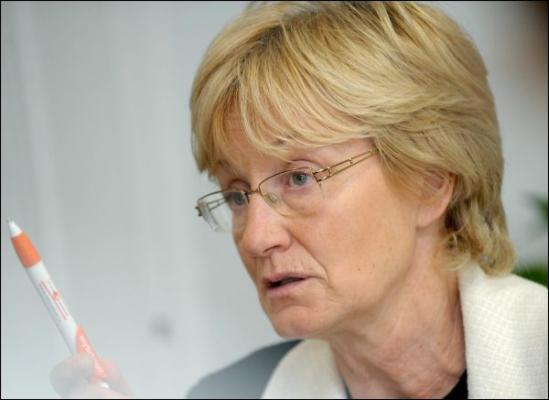 [Speaker Notes: The most important result of the project is the Proposal for a White Book which is a sort of guidelines document for the European Commission containing proposal for regulating emerging technologies like robotics. The document will be delivered at the end of February 2014 and I imagine that in it there will be contained, proposal for new laws, suggestion for using existing laws, ethical considerations for regulating specific technologies.]
1. Raccomandazioni
Invita la Commissione a esplorare, esaminare e valutare […] le implicazioni di tutte le soluzioni giuridiche possibili, tra cui:
 
a) l'istituzione di un regime assicurativo obbligatorio, laddove pertinente e necessario per categorie specifiche di robot […]
4
1. Raccomandazioni
b) la costituzione di un fondo di risarcimento […] 

c) la possibilità per il produttore, il programmatore, il proprietario o l'utente di beneficiare di una responsabilità limitata qualora costituiscano un fondo di risarcimento nonché qualora sottoscrivano congiuntamente un'assicurazione […]
5
1. Raccomandazioni
d) la scelta tra la creazione di un fondo generale per tutti i robot autonomi intelligenti o di un fondo individuale per ogni categoria di robot e tra il versamento di un
6
2. Responsabilità
Incertezza 
(contenzioso elevato)
Utilizzatore
Produttore
2. Responsabilità
Responsabilità del conducente/proprietario

Conducente responsabile nella misura in cui non ha supervisionato/Produttore non ha previsto mancanza o disattenzione/non ha impedito all’utilizzatore di sbagliare

Produttore responsabile perché il design era difettoso
2. Responsabilità: interazioni tra conducenti
2. Responsabilità: tipo di guida
3. Fondo di indennizzo automatico
Un esempio: 

	Loi n° 85-677 du 5 juillet 1985 tendant à 	l'amélioration de la situation des victimes 	d'accidents de la circulation et à 	l'accélération des procédures 	d'indemnisation
3. Oltre la responsabilità oggettiva verso la responsabilità assoluta
Article 2 
	Les victimes, y compris les conducteurs, ne 	peuvent se voir opposer la force majeure 	ou le fait d'un tiers par le conducteur ou le 	gardien d'un véhicule mentionné à l'article 	1er.
3. contd.
Art. 3
	Les victimes, hormis les conducteurs […], 	sont indemnisées des dommages résultant 	des atteintes à leur personne qu'elles ont 	subis, sans que puisse leur être opposée 	leur propre faute à l'exception de leur 	faute inexcusable si elle a été la cause 	exclusive de l'accident.
4. Assicurazione e gestione del rischio
Determinare la probabilità di un evento
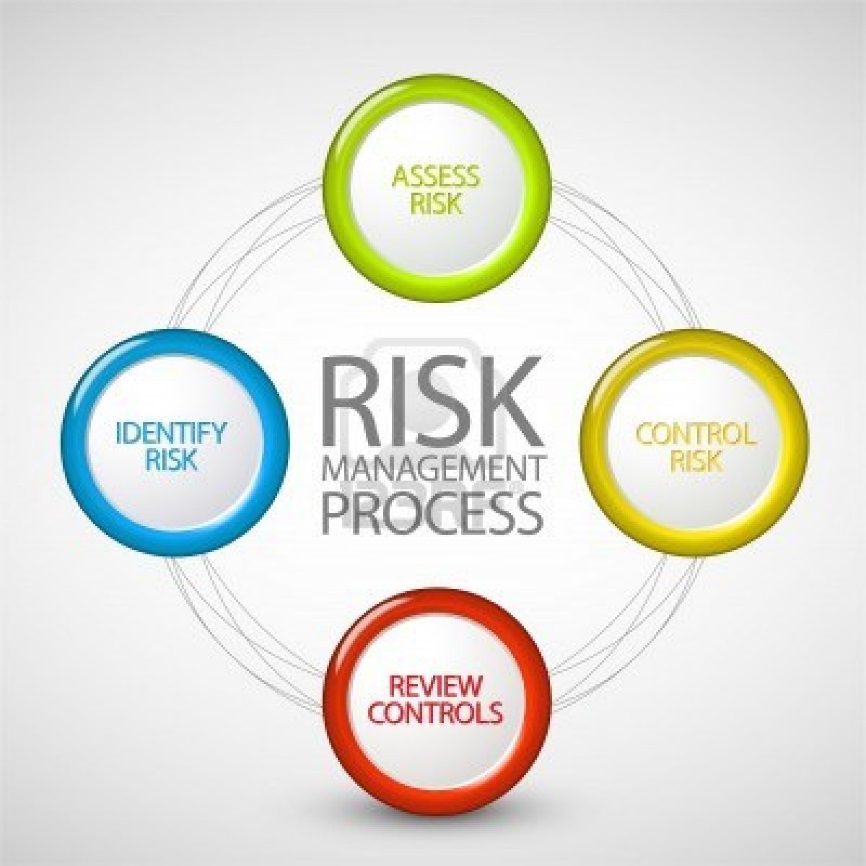 Non conosciamo esattamente le tipologie di rischi
4. Tempo necessario ad acquisire dati statisticamente significativi
How many miles (years) would autonomous
vehicles have to be driven […] to demonstrate with
95% confidence their failure rate to within 20% of the true
rate of (column A) 1.09 fatalities per 100 million miles?” The
answer is 8.8 billion miles, which would take 400 years with
such a fleet.

Kalra-Paddok, Driving to Safety, RAND 2016
4. Testing
Testing in ambienti urbani
Europe
Giappone
Tokku Zones
Disapplicazione delle norme esistenti

Consente test in ambiente urbano
[Speaker Notes: Robotics is a form of enhancement!]
Summer School: The Regulation of Robotics in Europe
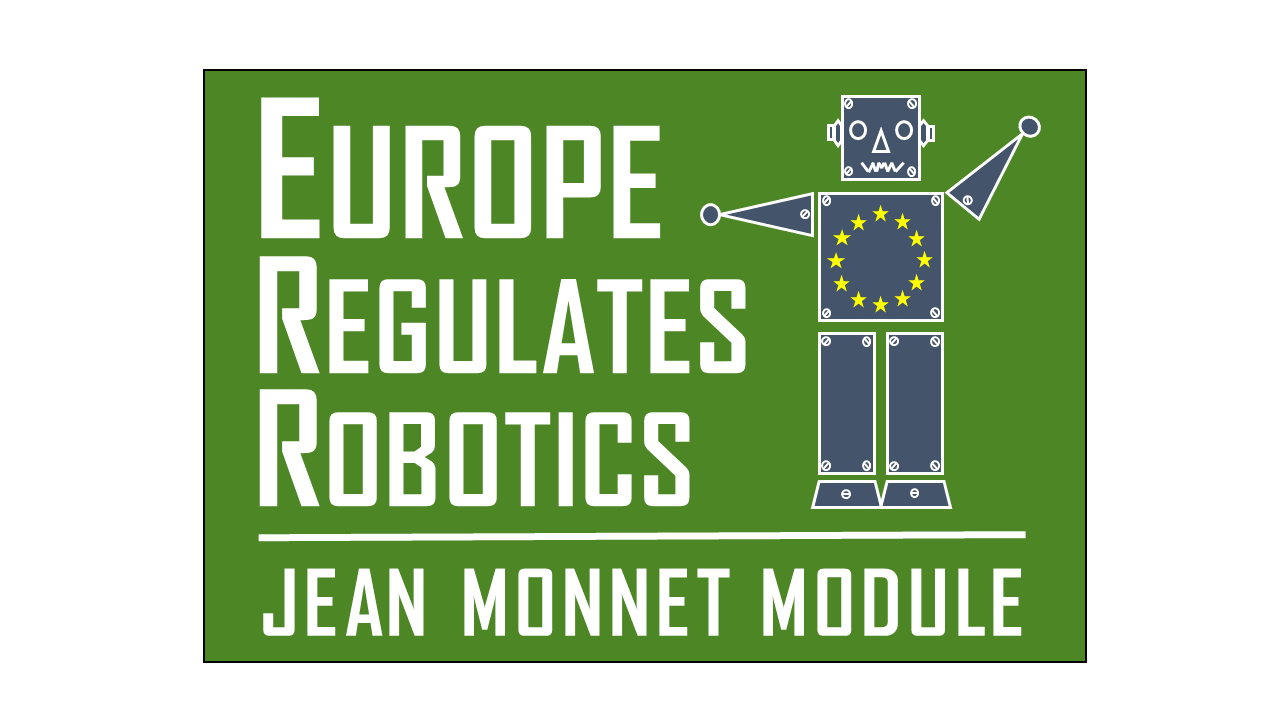 Pisa: Scuola Superiore Sant’Anna

3-8 luglio 2017
http://www.europeregulatesrobotics-summerschool.santannapisa.it
Grazie
Website: www.europeretulatesrobotics-summerschool.santannapisa.it 
Email: a.bertolini@sssup.it
Twitter: @Anb_Law; @EuRegRobotics 
Academia: https://sssup.academia.edu/AndreaBertolini